Д . рога, ог . род, с . рень, т . лефон, инж . нер, 
ж . лезо,  еж . вика, н . род,  инт . рес,  яг . да.
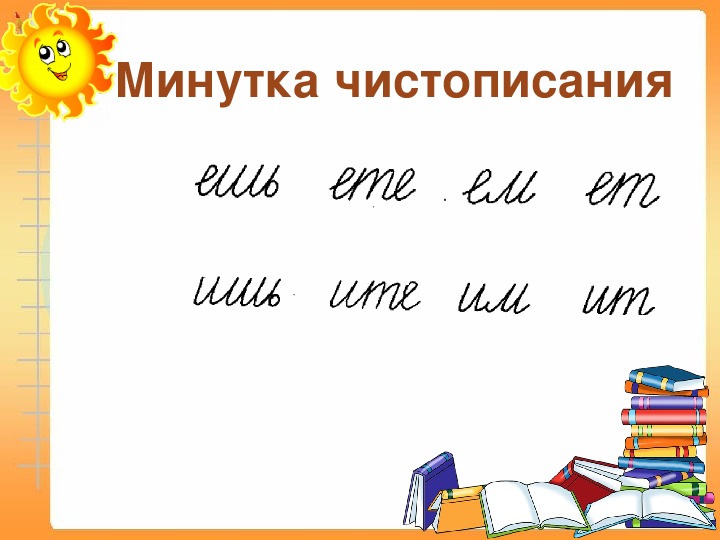 Двадцать первое апреля.
Классная работа.
ем, ете, ешь, ет, ут, ют, им, ите, ишь, ит, ат, ят
В 1950-1970 годы огромных успехов достигла отечественная наука.
Глагол-часть речи.Достижения 1950-1970-х годов
Работа в группе
Мать и сын
 Вот оно, свершилось, это чудо! 
Мать идёт – посторонись, народ: 
Сын вернулся, да ещё откуда
 – Из самих космических широт! 
Это он ворвался в наше завтра, 
Что самой фантастике под стать… 
Первого на свете космонавта 
Обнимает и целует мать. 
И с такой материнской силой, 
Радость всенародную деля, 
Обнимает сына вся Россия, 
Рукоплещет сыну вся Земля!
Работа в паре.Выпишите глаголы. Выделите окончание. Определите спряжение глаголов.
4октября 1957 году на орбиту Земли  запускают первый в мире искусственный спутник.   
Сергей Павлович Королев – конструктор. Разрабатывает , изобретает, возводит, направляет первые космические аппараты. 
Юрий Алексеевич Гагарин – первый космонавт. Тренируется, готовится, обучается, пилотирует на корабле «Восток».
А Валентине Терешковой было 26 лет, когда к ней, первой в мире женщине-космонавту, приходит  слава, которой не знает  ни одна женщина на планете. Валентина Терешкова  покоряет космос.
18 марта 1965 года впервые в мире Алексей Архипович Леонов  осуществляет выход  в открытое космическое пространство.
Оцените в паре
Запускают (Iспр.),разрабатывает (Iспр.),изобретает (Iспр.), возводит (II спр.), направляет(Iспр.),
тренируется (Iспр.), готовится (IIспр.),обучается (Iспр.),пилотирует (Iспр.),приходит (IIспр.),  не знает
 (I спр.),покоряет (Iспр.),осуществляет (I спр.).
«5» -нет ош.
«4» - 1-2 ош.
«3» - 3 -5 ош.
«2» - 6 и более ош.
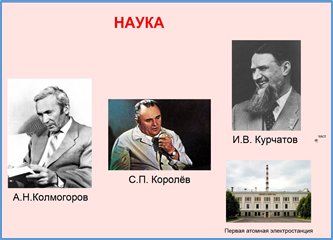 Огромный вклад в науку внесли учёные А.Н. Колмогоров, И.В. Курчатов ,П.Л. Капица и другие. Быстрыми темпами развивается радиоэлектронная ,атомная ,химическая промышленность. А.Н. Колмогоров -ученый-математик. Его открытия пригодились в усовершенствовании артиллерийского оружия в годы войны
 В  июне 1954 году заработала первая атомная электростанция.
Выпишите  второе   предложение.   Выполните синтаксический  разбор   предложения.
Вставьте пропущенную букву. Выделите  окончание. Определите  число, лицо, спряжение.
Старту. шь-
 Одоле. шь-
Закаля. тся-
Забива. те –
Состяза. тся-
Терп. т-
Верт. те-
Побед. м-
Стел. шь-
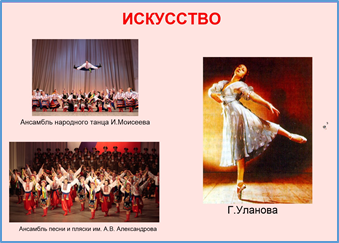 Советскому балету восторженно 
рукоплескали зрители всех континентов.
Галина Уланова-советская балерина, балетмейстер и педагог. Народная артистка СССР, дважды Герой Социалистического Труда. 
Именем балерины назовут сорт тюльпанов и выпустят медаль с её портретом.
Строительство
Соедините фамилию человека и его вклад в историю страны
Соедините фамилию человека и его вклад в историю страны